ГБОУ СОШ с. Чубовка м.р. Кинельский Самарской области
Урок  литературного чтения
во 2 классе
на тему:
«Е.И.Чарушин «Страшный рассказ»
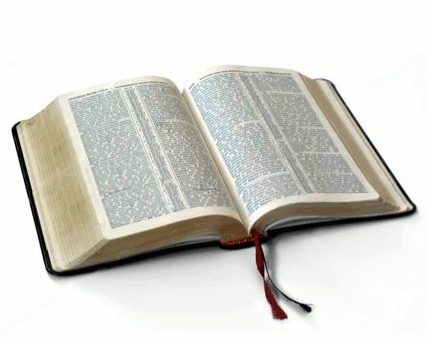 Выполнила:
учитель начальных классов
Илюшина Марина Васильевна
Улыбнитесь!
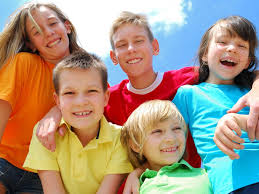 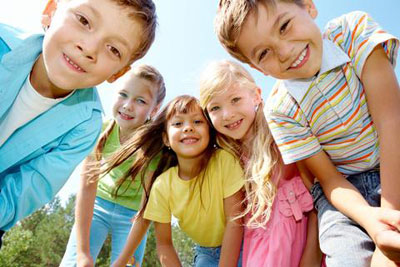 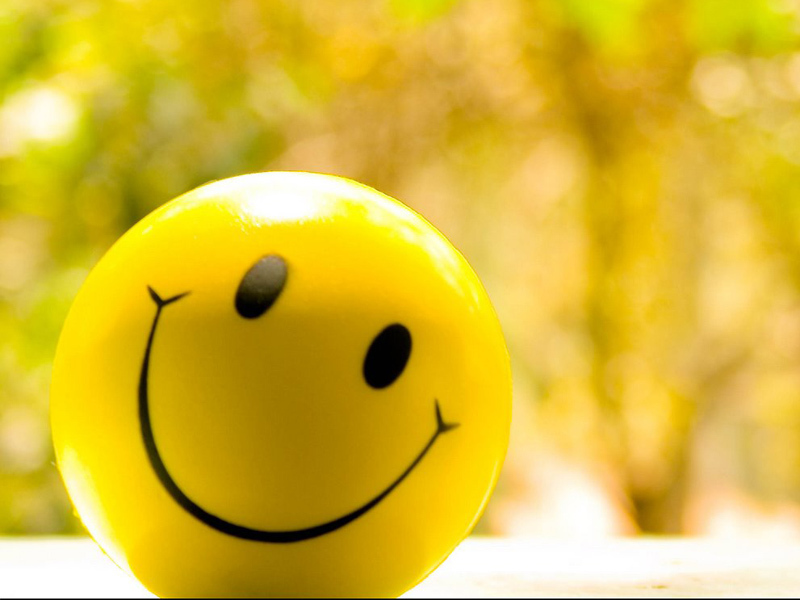 Речевая разминка
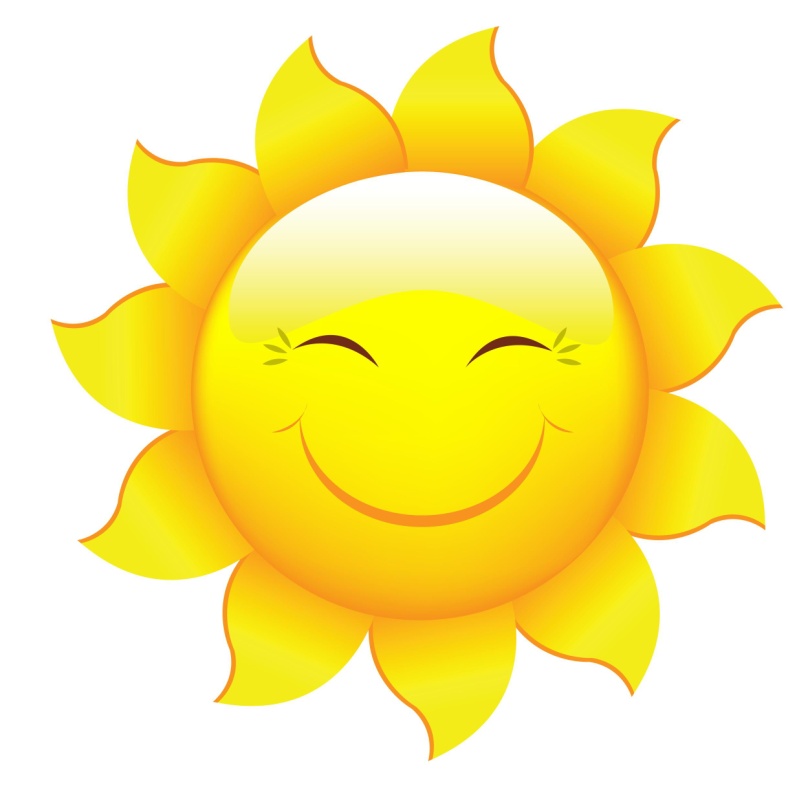 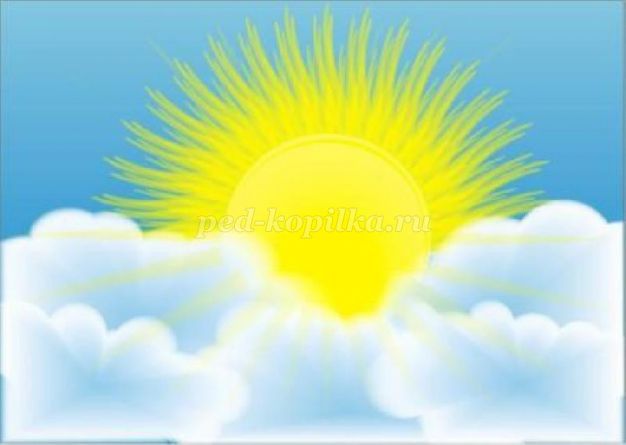 Вместе с солнышком встаём,
Вместе с птицами поём:
– С добрым утром!
– С ясным днём!
Вот как славно мы живём.
Какое произведение мы будем читать сегодня на уроке?
и выразительно читать его произведение “Страшный рассказ”
новое произведение
план произведения
Цель урока
Знакомство с биографией Е.И. Чарушина
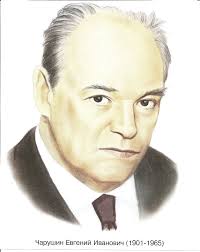 Цель урока
Словарная работа
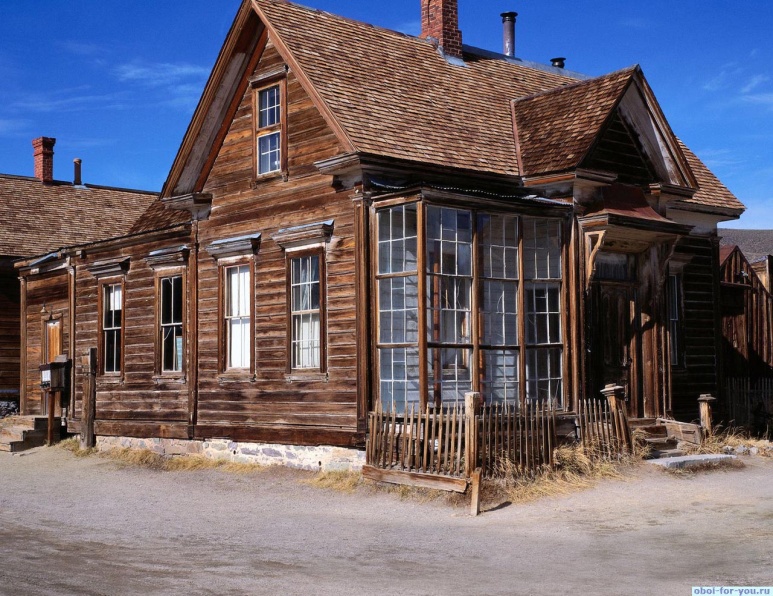 Сени
- входное, нежилое и неотапливаемое помещение, примыкающее к жилой части дома, используется для хозяйственных нужд.
Чулан
- небольшое подсобное помещение хозяйственного назначения, отгороженное от сеней или комнаты перегородкой.
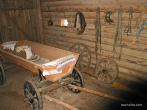 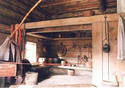 и выразительно читать его произведение “Страшный рассказ”
Цель урока
Работа по содержанию рассказа
и выразительно читать его произведение “Страшный рассказ”
новое произведение
Цель урока
План рассказа
и выразительно читать его произведение “Страшный рассказ”
новое произведение
план произведения
Цель урока
Подведем итоги
Домашнее задание
Спасибо за внимание
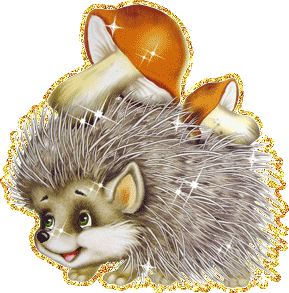